Информационно-коммуникативная компетентность учителя
ИКТ-компетентность
учителя  является
составляющей  
профессиональной  
компетентности учителя.
Три основные аспекта ИКТ- компетентности:
• наличие достаточно высокого  уровня функциональной грамотности в сфере ИКТ
• эффективное , обоснованное применение ИКТ в образовательной  деятельности для решения профессиональных  задач;

• понимание ИКТ как основы новой парадигмы в образовании.
ИКТ-компетентность  учителей и применение  ИКТ в образовательном процессе возникает с появлением нового педагогического функционала или c целью достижения новых образовательных результатов в рамках модернизации российской системы образования.
ИКТ-компетентность учителя должна обеспечивать реализацию
• новых целей образования;
• новых форм организации образовательного процесса;
• нового содержания образовательной деятельности.
ИКТ-компетентность учителя
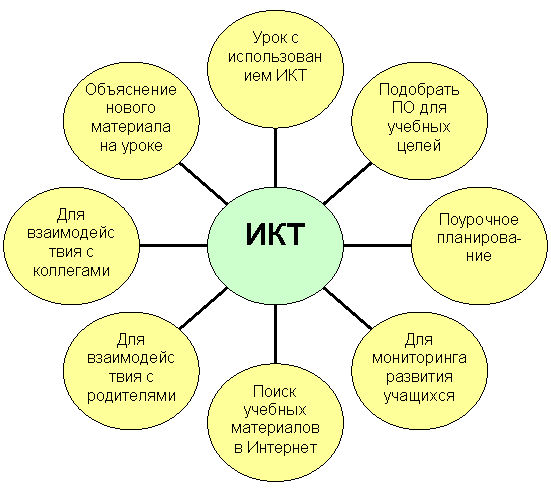 •
ИКТ-грамотность – знания о том, что из себя представляет персональный компьютер, программные продукты, каковы их функции и возможности, это умение «нажимать на нужные кнопки», знание о существовании компьютерных сетей (в том числе Интернет).
ИКТ-компетентность – не только использование различных информационных инструментов
 (ИКТ-грамотность, но и эффективное применение их в педагогической деятельности.
Уровни ИКТ-компетентности современного учителя:
1.Знаниевый уровень (подготовленность к деятельности).  
Знаниевый уровень – это уровень овладения ИКТ. На современном этапе развития российской системы общего образования этот уровень является базовым при формировании и последующей оценке ИКТ-компетентности учителей. Он характеризуется наличием у учителей знаний, умений и навыков, достаточных для пользования оборудованием, программным обеспечением и ресурсами в сфере ИКТ.
Уровни ИКТ-компетентности современного учителя:
2.Деятельностный уровень  (состоявшаяся деятельность).
Деятельностный уровень – это уровень использования ИКТ. На этом уровне функциональная грамотность в сфере ИКТ эффективно и систематически применяется учителем для решения образовательных задач.
Формирование ИКТ-компетентности должно проходить на всех уроках (а не только на уроках информатики).
Учитель - предметник должен обладать предметно - ориентированной  ИКТ - компетентностью, то есть учитель должен осваивать специализированные технологии и ресурсы, разработанные в соответствии с требованиями к содержания того или иного учебного предмета, и также формировать готовность к их внедрению в образовательную деятельность.
ИКТ-компетентность предполагает:
 ведение различной документации (планирования, конспекты занятий, отчеты и т.п.)
Разработку разнообразных дидактических материалов.
 использование мультимедиа проектора, интерактивных досок, электронных журналов и учебников.
Самостоятельное создание тестов для контроля знаний учащихся.
обучение технологиям создания сайтов и основам Web-дизайна.
ИКТ-компетентность предполагает (продолжение):

Использование Интернета:

Дистанционное обучение;
Оn-line тестирование;
Участие в дистанционных олимпиадах;
Конференции;
Виртуальные экскурсии;
Поиск различной информации.
Компетентный учитель - предметник в области ИКТ  должен вести поиск и отбор дополнительной информации с использованием ресурсов Интернет; применять различные компьютерные средства, представляя образовательную информацию; участвовать в различных on-line конференциях, с целью повышения своего профессионального уровня; создавать компьютерные тесты; создавать базы данных учебного назначения; применять мультимедийные разработки в образовательных и воспитательных целях; создавать учебные пособия в электронном виде; а также управлять учебным процессом с помощью различных электронных средств и компьютерных программ.
ИКТ - компетентность учителя, как часть его профессиональной компетентности, определяет способность решать профессиональные проблемы, возникающие в реальных ситуациях педагогической деятельности. А также компетентный учитель - предметник должен использовать ИКТ в образовательном процессе постоянно, а не единично.
Оценка ИКТ-компетентности педагогического коллектива
Максимальный балл  47
Минимальный балл  6
Средний балл   27,8
Оценка ИКТ-компетентности школьных методических объединений
Оценка ИКТ-компетентности педагогического коллектива
Оценка ИКТ-компетентности педагогического коллектива
Список использованной литературы:
1. Басурматорова Л.А., Хуснутдинова Л. С.  Роль ИКТ - компететности учителей - предметников в образовательном процессе [Электронный   ресурс]  :  Информационные технологии в образовании / Л. А. Басурматорова., Л. С. Хуснутдинова  -  Электрон. дан. -  М.  :  Изд-во  ИТО - Томск, 2009. - Режим доступа: http://ito.edu.ru/2009/Tomsk/IV/IV-0-116.html
2. Иванов Д. Компетентности и компетентностный подход в современном образовании / Д. Иванов.-М.: Чистые пруды, 2007.-32с. -(Библиотечка «Первого сентября»,серия «Воспитание. Образование. Педагогика.» Вып.6(12)).
http://edu-lider.ru/category/ikt-kompetentnyj-uchitel/ikt-kompetentnost-uchitelya/
Спасибо за внимание!